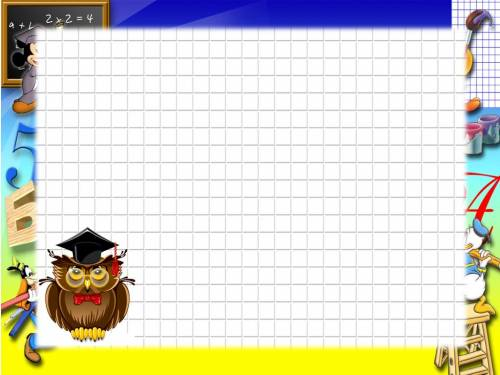 Муниципальное образовательное учреждение
«Средняя образовательная школа № 13»
Творческий проект
Правильная осанка – залог здоровья
Выполнила Дидычук Кристина
                        2 «А» класс
                    Руководитель
     Бабаева Рухмия Уруджовна
  Учитель начальных классов
Воркута
2016
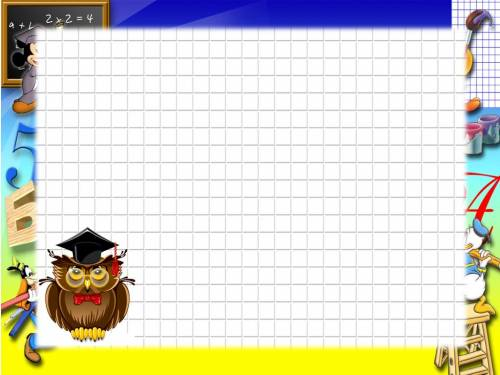 Цель проекта:
 узнать, что такое осанка, и какую роль 
она играет в жизни человека.
 
                                      Задачи:
       1)	Определить понятие «осанка»;
      2)	Узнать о правильной и неправильной осанке и ее значении для здоровья;
 	3)  Факторы, влияющие на правильную осанку детей;
 	        4) Дать рекомендации детям и родителям по                          сохранению и укреплению правильной осанки.
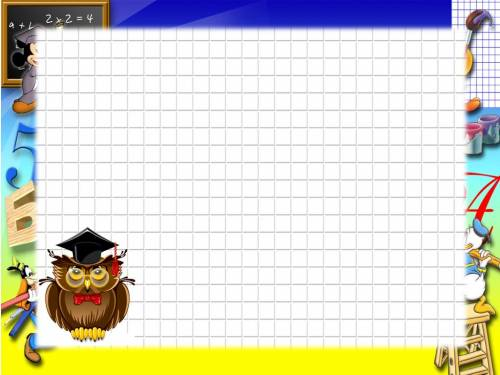 ОСАНКА – это привычное положение тела при стоянии, ходьбе и сидении, которая характеризуется вертикальным ненапряженным положением позвоночника, при несколько выступающей груди и слегка втянутом животе.
ОСАНКА – стройность, величавость, приличие и красота (   (из словаря русского языка О.И.Даля)
 


Русская пословица гласит: 
«Без осанки конь - корова»
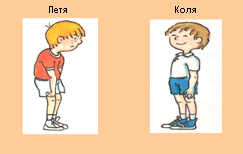 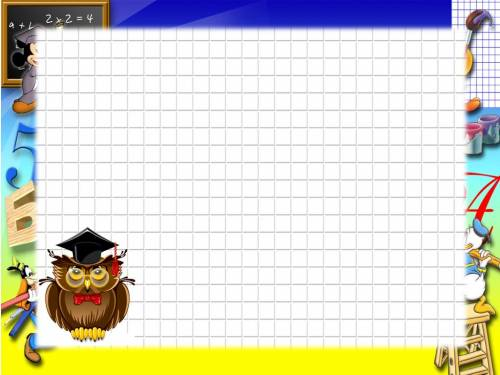 Признаки правильной осанки
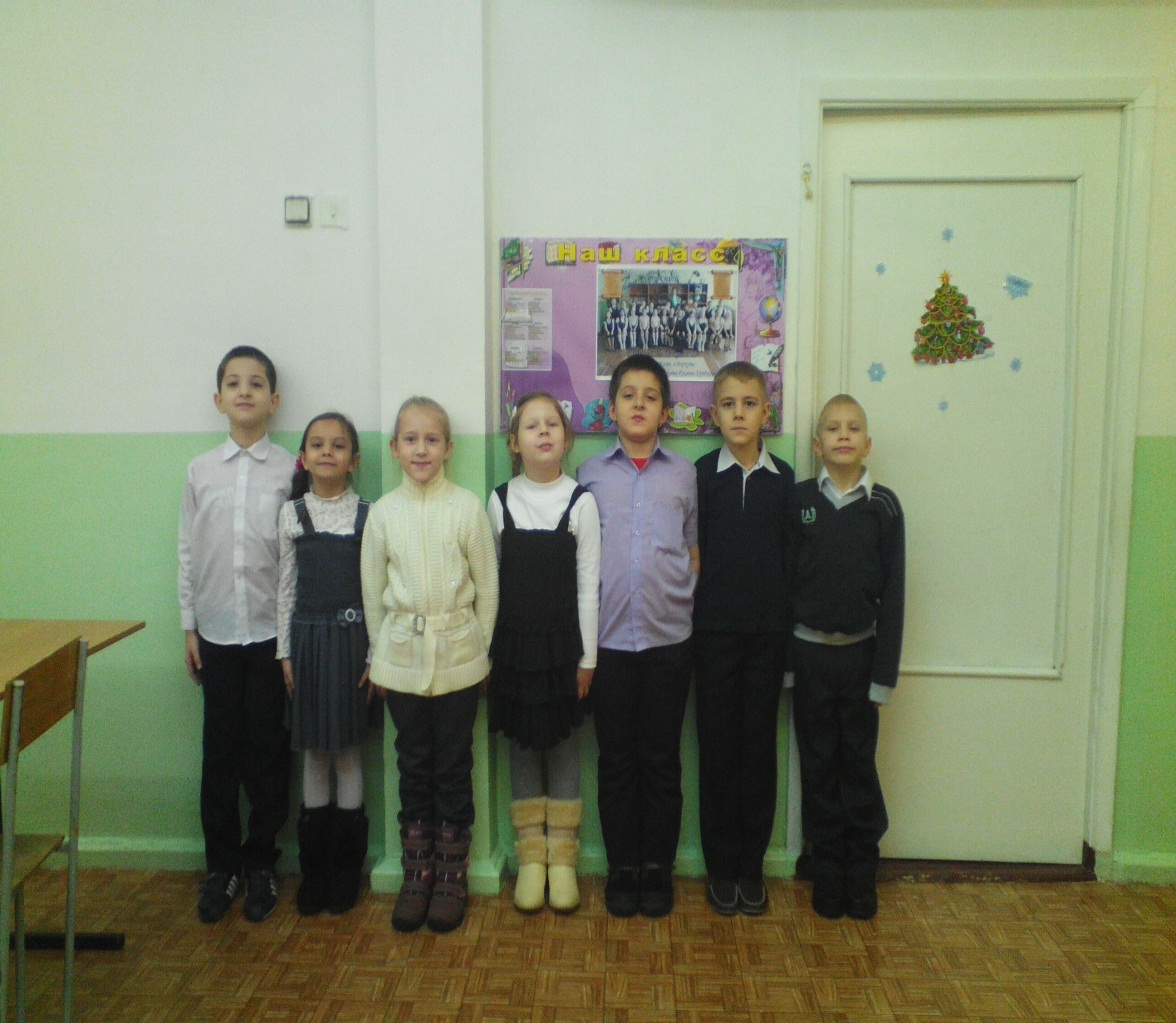 -голова и туловище прямые; 
                                        - голова слегка приподнята; 
                                        - плечи несколько отведены назад; 
                                        - грудная клетка развернута; 
                                        - плечи находятся на одном уровне; 
                                        -голова и позвоночник сзади 
                                        составляют прямую вертикаль;
                                        - живот подобран; 
                                        - ноги прямые, смыкаются .
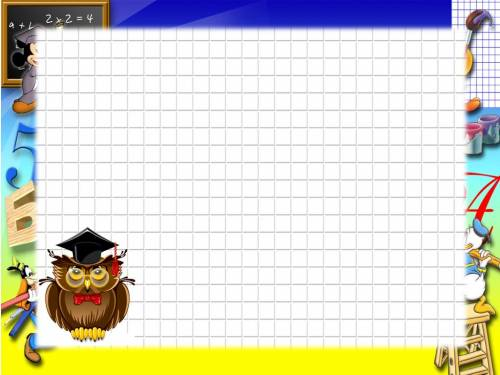 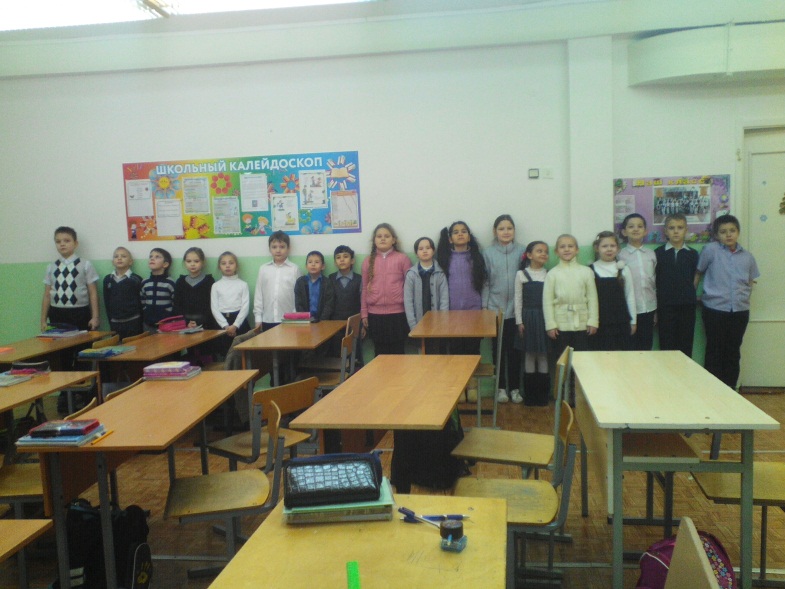 Исследование на выявление нарушения осанки у детей
Тест №1 
Вплотную встать к шкафу или к стене, сомкнуть 
стопы, посмотреть прямо вперед, руки опустить 
по швам. Если тело соприкоснулось с поверхностью стены 
в четырех точках – затылок, лопатки, ягодицы, пятки, и ваша ладонь не проходит между поясницей и стеной, то осанка хорошая; в противном случае мышцы брюшного пресса слабы и живот оттягивает 
                                                                                          позвоночник вперед.
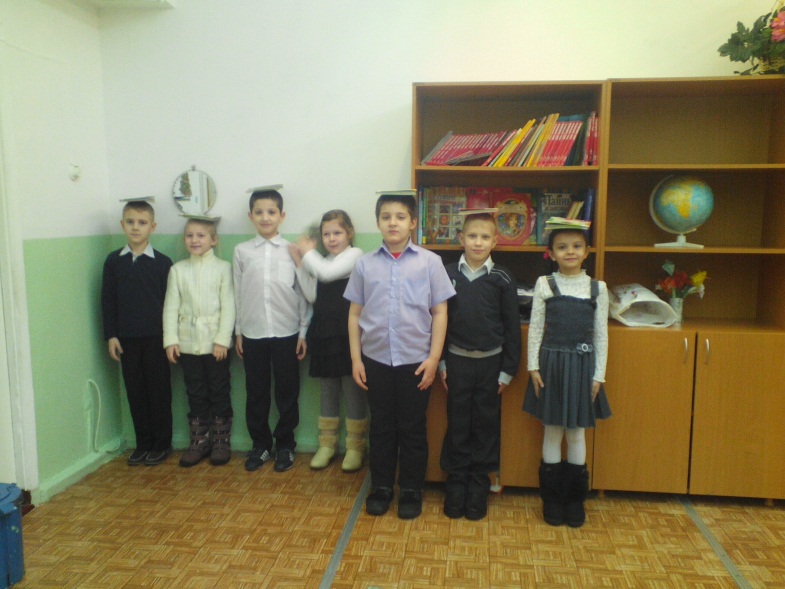 Тест №2
Если положить на голову книгу и 
пройти по линии то, в тот 
момент, когда осанка окажется неправильной –книга упадёт.
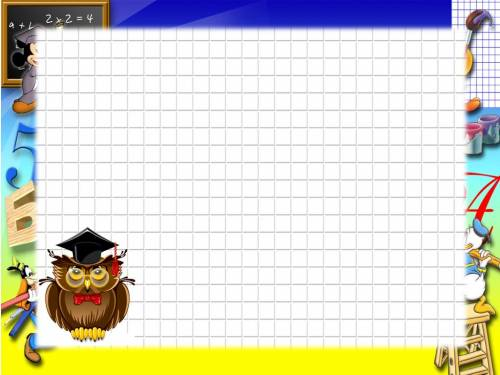 Болезни,  возникающие  из-за  неправильной  осанки
бронхиты, воспаление легких, туберкулез (дефекты осанки мешают хорошему дыханию: оно стеснено, ёмкость лёгких снижена);
  нарушение пищеварения (мышцы живота ослаблены и плохо удерживают в нужном положении желудок и кишечник); 
     нарушение состояния нервной системы     
 (появляются:  замкнутость, капризность, 
беспокойство); 
 нарушение развития внутренних органов.
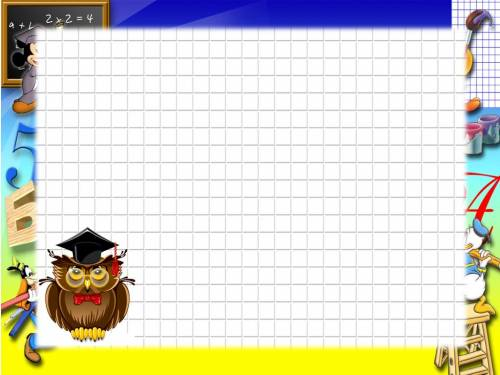 Нарушение осанки – понятие, означающее различные искривления позвоночника:
лордоз (искривление выпуклостью вперед),
кифоз (искривление выпуклостью назад),
сколиоз (искривление выпуклостью вбок). 
Наиболее частой деформацией 
позвоночника у детей является       
                                                                                сколиоз.
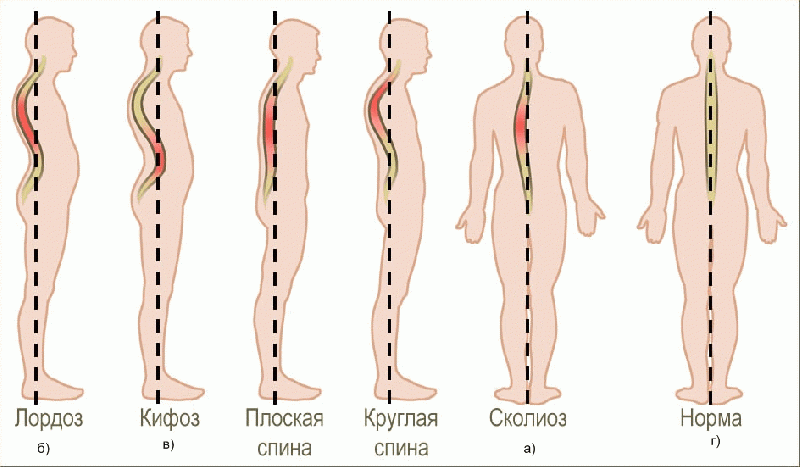 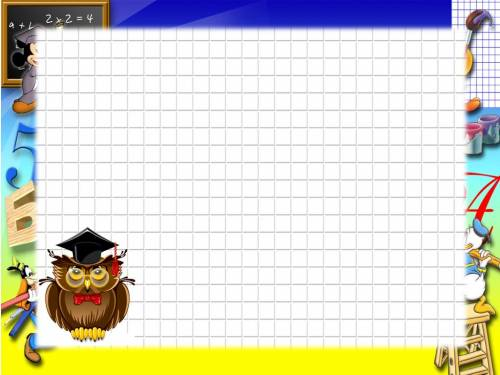 Факторы, влияющие на правильную осанку
сидячий, малоподвижный образ жизни; 
работа за компьютером; 
отсутствие занятий спортом; 
наследственная предрасположенность; 
неравномерное распределение нагрузки на позвоночник при переноске школьного портфеля на спине.
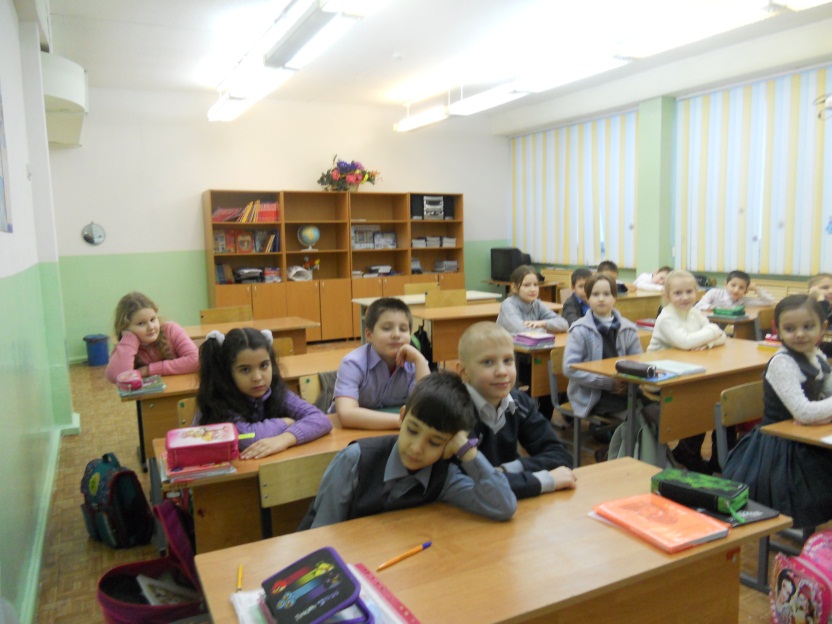 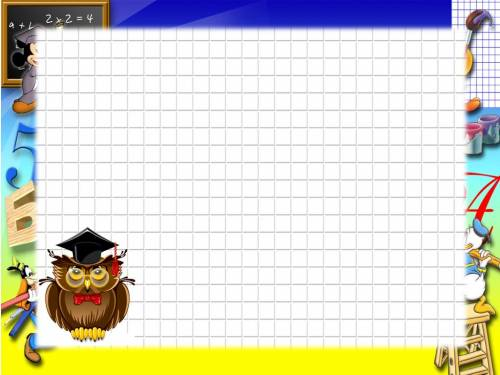 Рекомендации  по  сохранению и укреплению  правильной  осанки
Правильно выбирать школьный портфель – со множеством отделений для равномерного распределения тяжести;
Не носить портфель на одном плече;
 Стол и стул должны быть по возрасту – ноги стоят под прямым углом;
При переносе тяжестей, равномерно нагружать руки;
Заниматься спортом;
Спать на жестком матрасе с невысокой подушкой;
Ежедневно делать зарядку;
Придерживаться правильного питания.
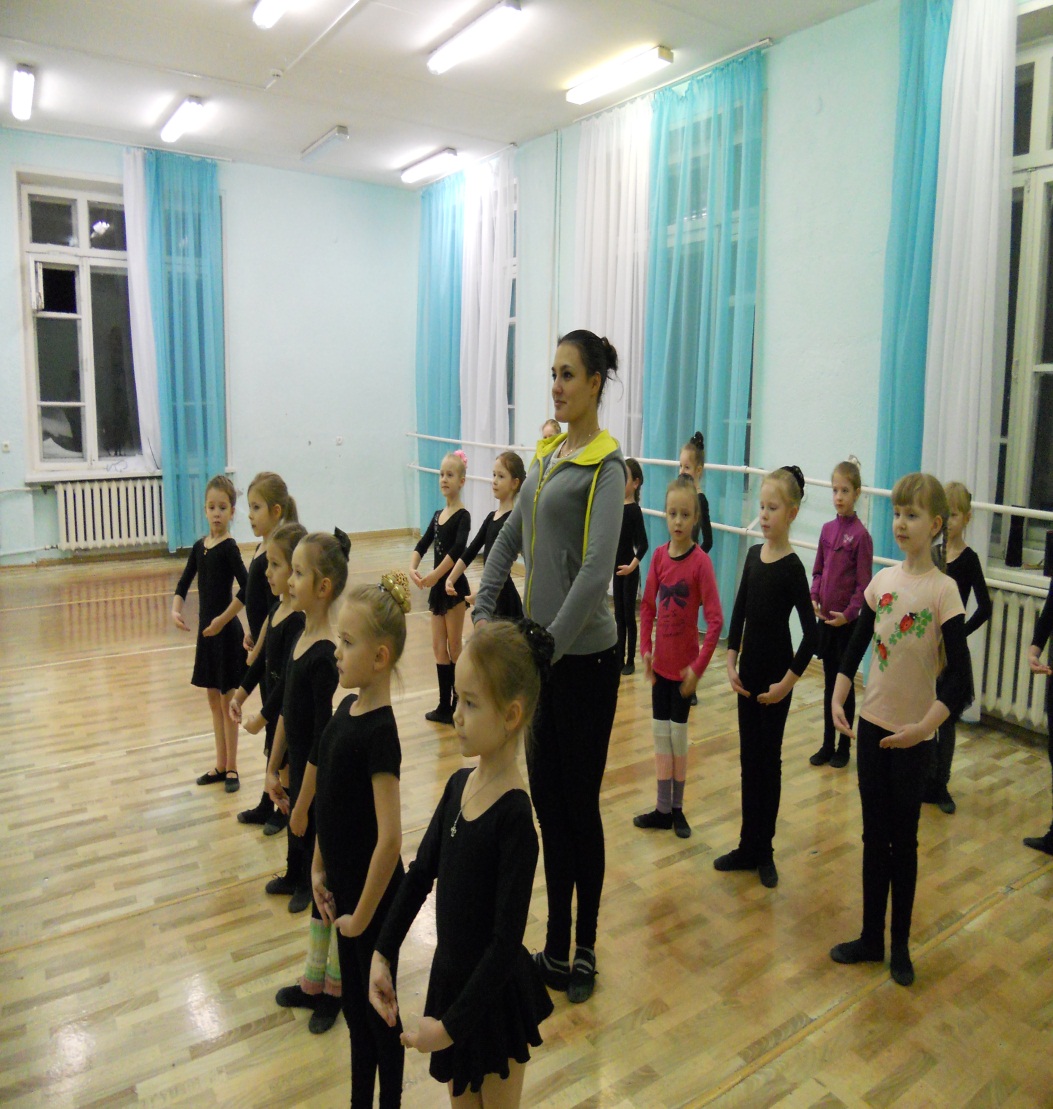 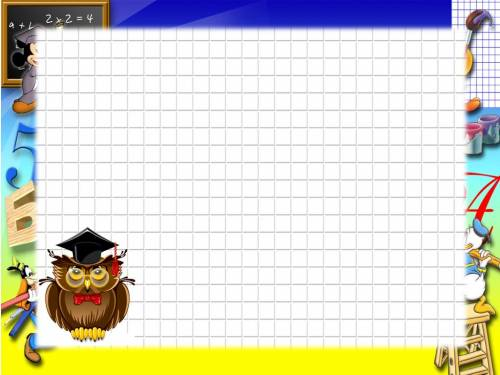 Спасибо за внимание!